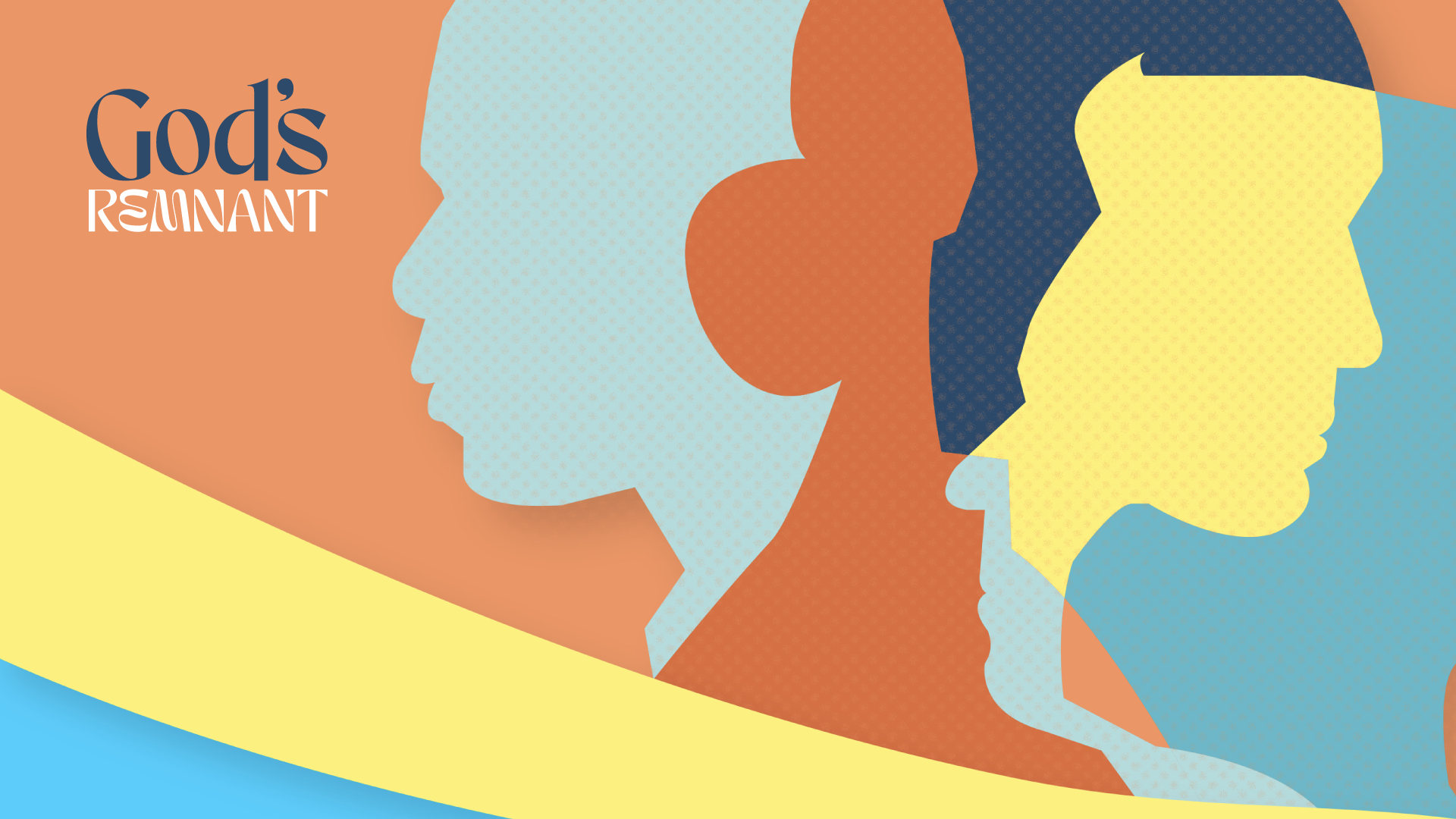 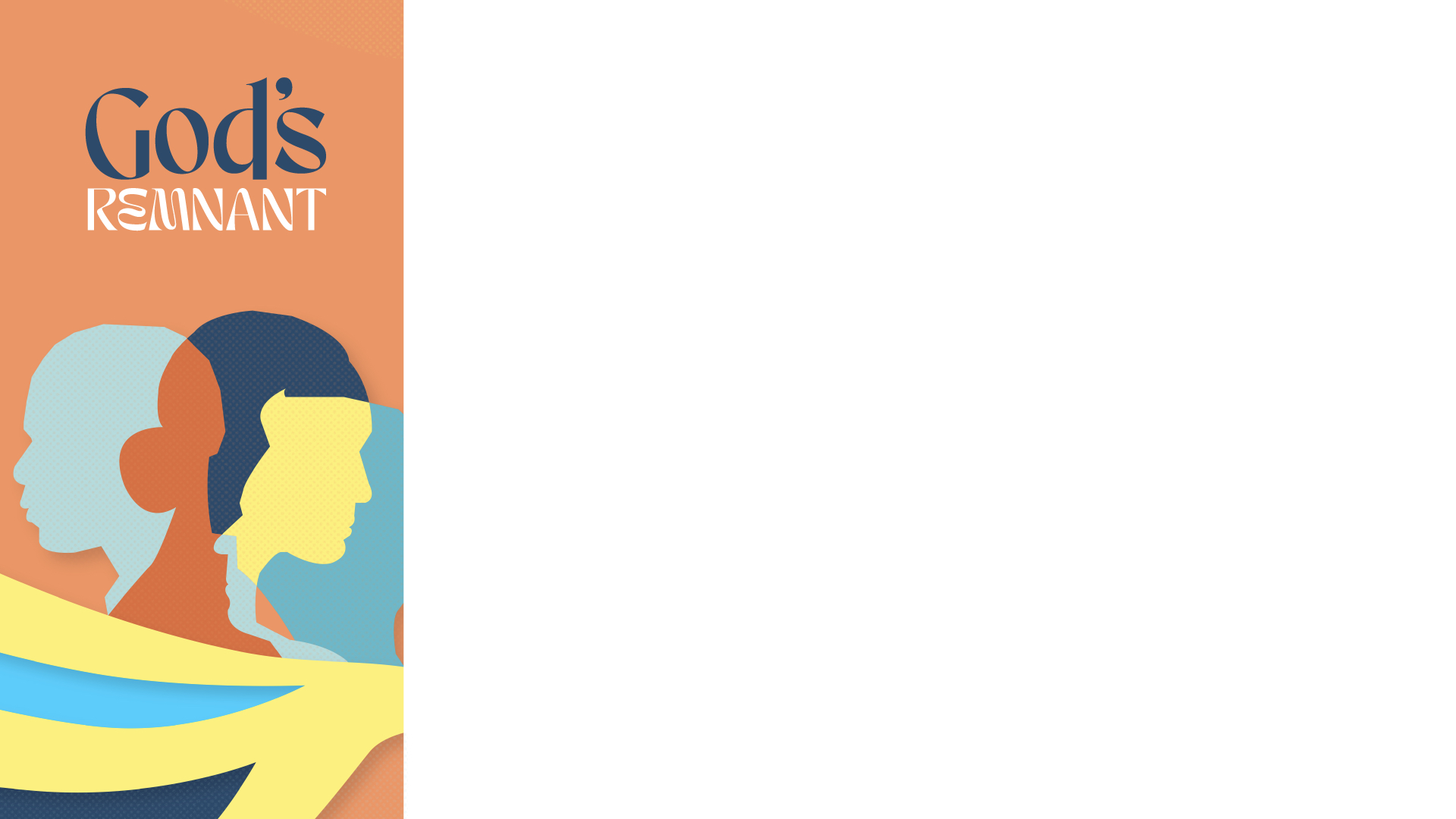 “In God, whose word I praise, In God I have put my trust; I shall not be afraid. What can mere man do to me?” 
(Psalm 56:4, NASB95)
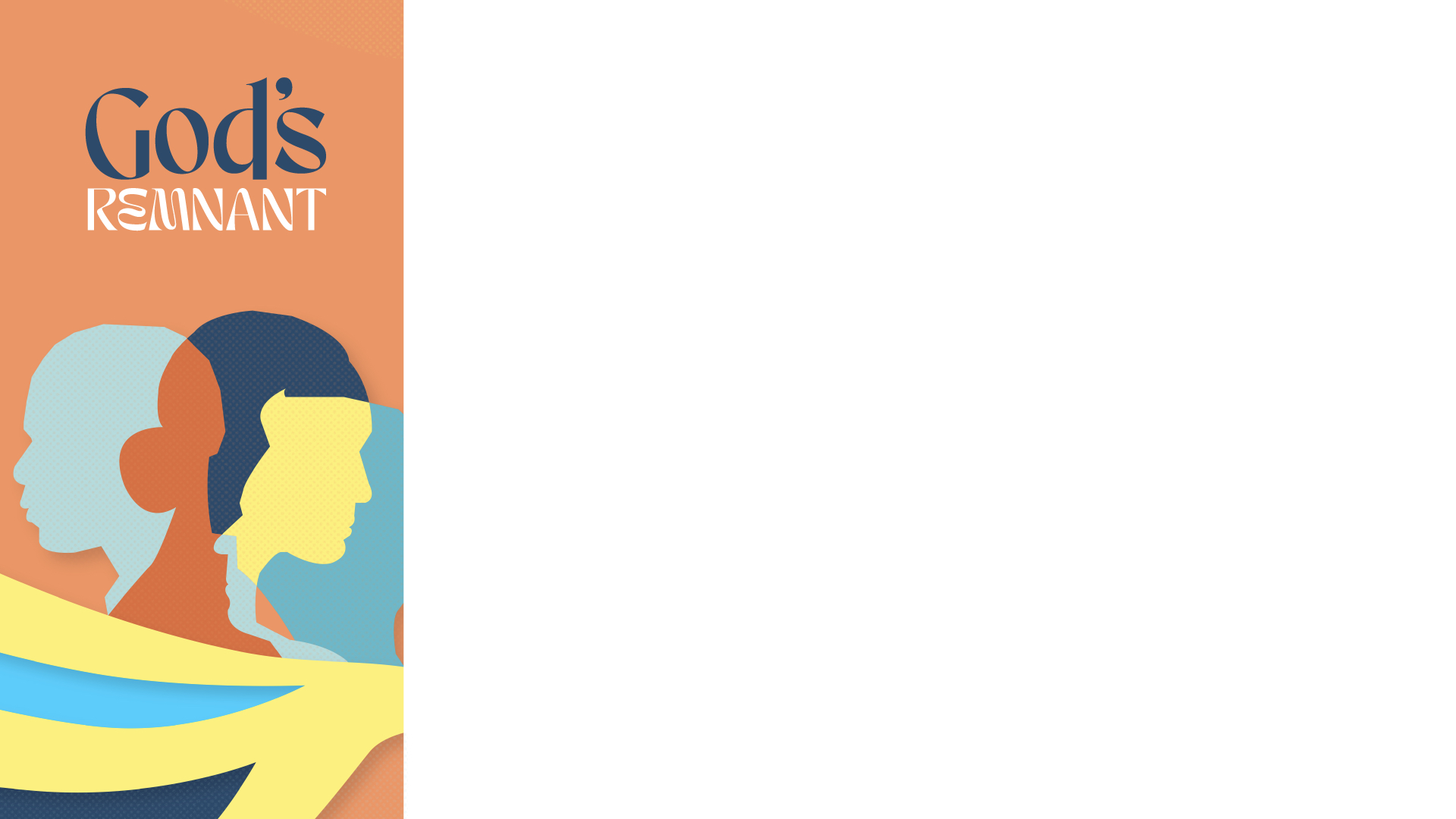 “Indeed, all who desire to live godly in Christ Jesus will be persecuted.” 
(2 Timothy 3:12, NASB95)
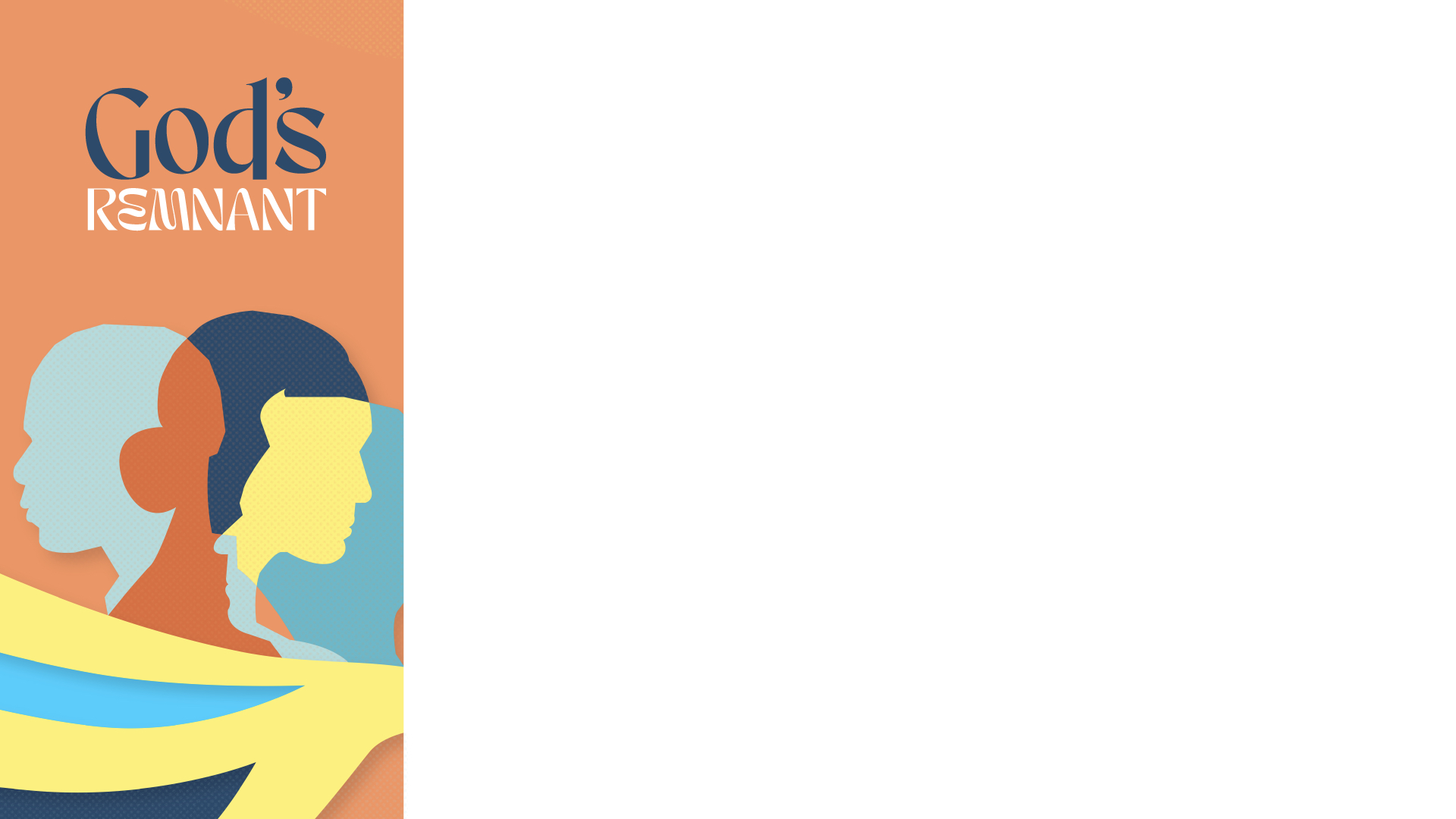 “10 Blessed are those who have been persecuted for the sake of righteousness, for theirs is the kingdom of heaven. 11 Blessed are you when people insult you and persecute you, and falsely say all kinds of evil against you because of Me. 12 Rejoice and be glad, for your reward in heaven is great; for in the same way they persecuted the prophets who were before you.”
(Matthew 5:10–12, NASB95)
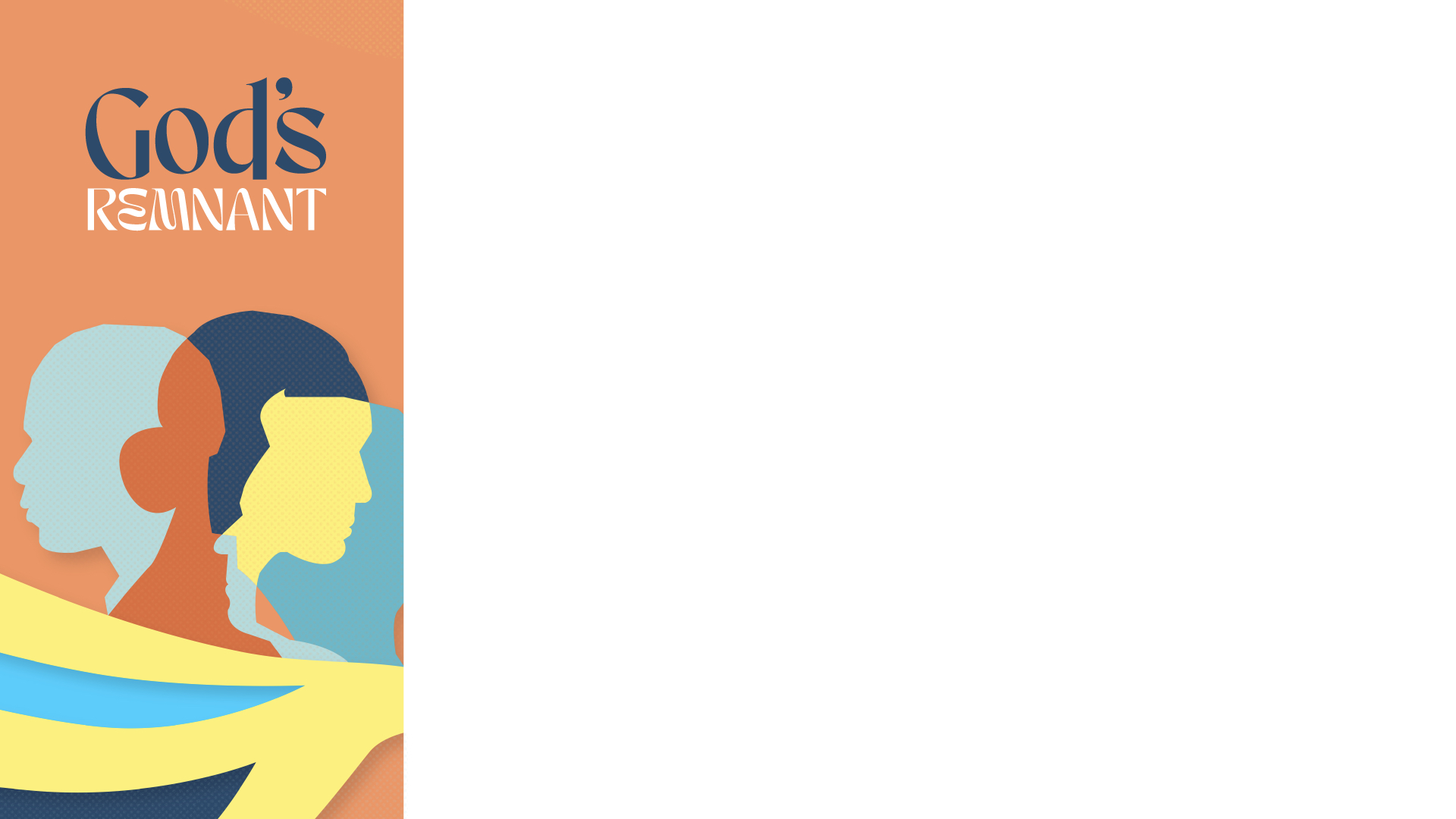 Persecution: The Reality For God’s Remnant
real persecution is “for the sake of righteousness” and “because of Me”
persecution takes many forms
persecution isn’t new
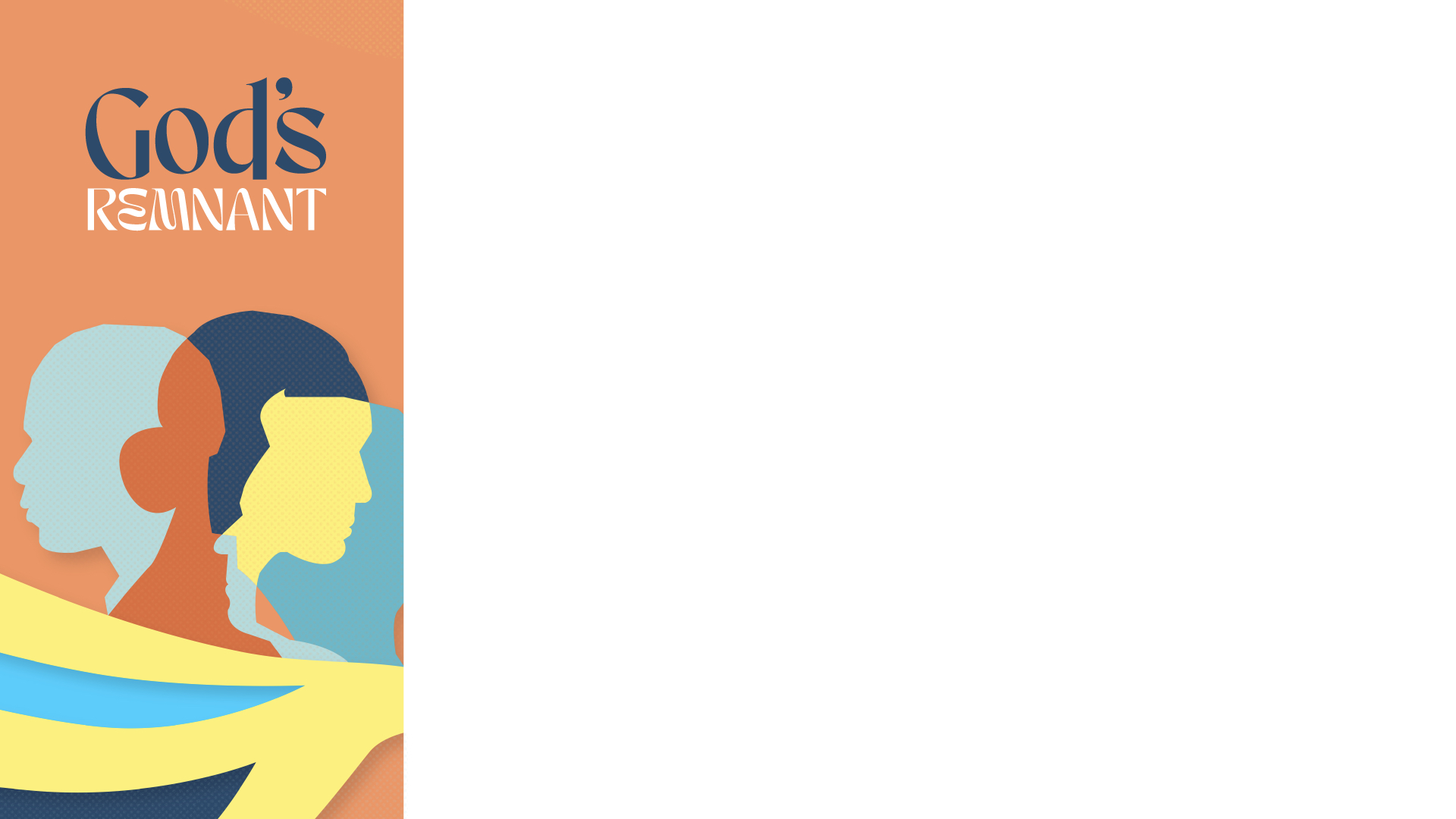 GOD’S REMNANT HAS NOTHING TO FEAR
because we’re on the side of the only One who deserves fear
because man can’t take anything of eternal value away from us
and so we can “rejoice and be glad”